Study design & Efficiency
By Jessica Rapley & Nisa Kahn 

MfD 10/2/21
Contents of the Lecture:
Study Design
Types of Study Design: 
Subtraction
Conjunction
Factorial
Parametric

Stimulus presentation strategies:
Blocked design 
Event-related design 
Mixed design
Efficiency
General advice 
Terminology 
Challenges with BOLD IR 
Stimulus timing: One condition 
Fourier Transformation 
High-pass filtering 
Stimulus timing: Two/more conditions 
Different efficiencies for different contrasts 
Correlation between regressors
Why is it so important to correctly design your experiment?
Main design goal: To test specific hypotheses

We want to manipulate the subject’s experience and behavior in some way that is likely to produce a functionally specific neurovascular response.

What can we manipulate?
Stimulus type and properties
Stimulus timing
Subject instructions
Goal of design:
Isolate functional processes of interest 
BOLD signal is relative – choose stimulus conditions and timings that maximise BOLD signal contrast 
Avoid confounding physiological and psychological artifacts 
Collect as much data as possible 
Measure behaviour 






	
Based on Huettel (Chapter 9)
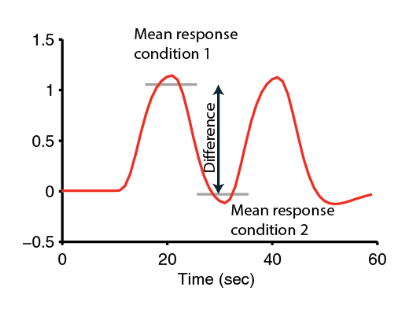 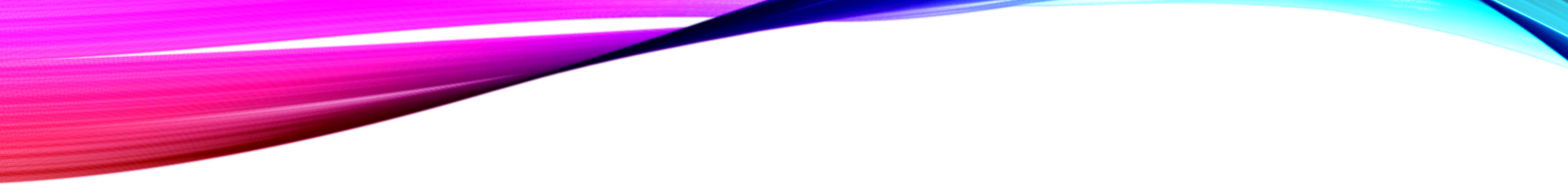 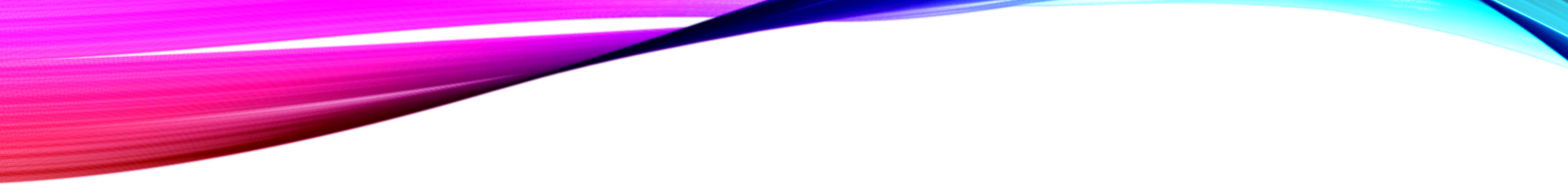 Different types of Study Design:
Categorical designs  
		Subtraction 	- Pure insertion, evoked / differential responses
		Conjunction 	- Testing multiple hypotheses


Parametric designs
		Linear 		- Adaptation, cognitive dimensions
		Nonlinear	- Polynomial expansions, neurometric functions 
				- Model-based regressors 			
 Factorial designs
		Categorical	- Interactions and pure insertion
		Parametric	- Linear and nonlinear interactions
				- Psychophysiological Interactions (PPI)
Task A – Task B
a A A A A
Subtraction:
Two task conditions differing in the process of interest
Task condition 1: evokes process of interest
Task condition 2: evokes all but the process of interest

If the experiment, is looking at the neuronal structures underlying a single process called ‘N’ …

Subtraction:    [Task A]      –          [Task B]
Subtraction: [task with N] – [matched task without N] = N
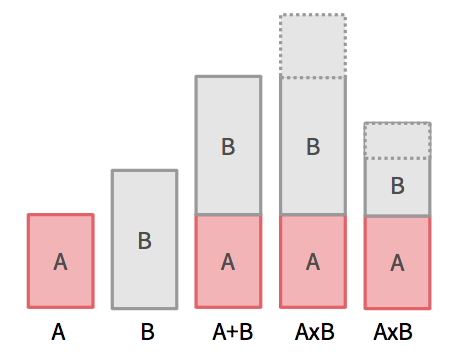 Assumption of ‘pure insertion’
Two (or more) conditions can be cognitively added with no interactions among the cognitive components of a task (Amaro & Barker, 2006)
Cognitive subtraction: Interpretations
Distant stimuli
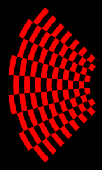 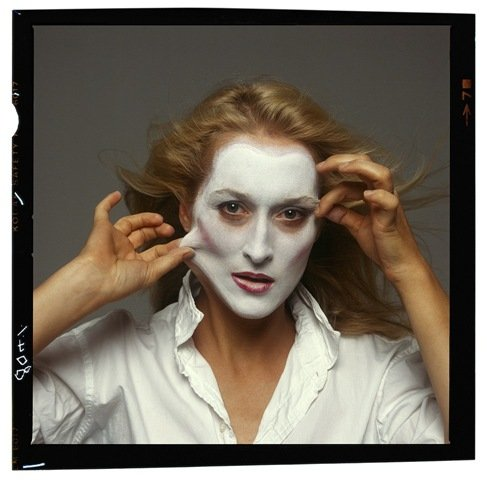 vs.
           Several components differ!
Related stimuli
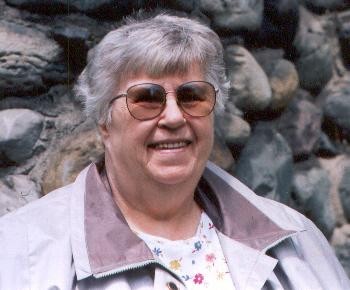 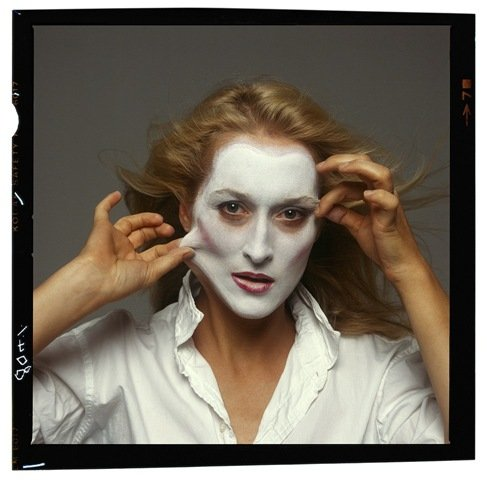  	  P implicit in control task?
vs.
Meryl Streep	Mum?!
Same stimulus, different tasks
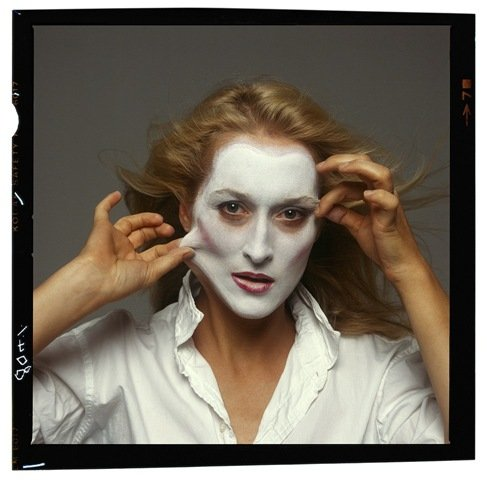 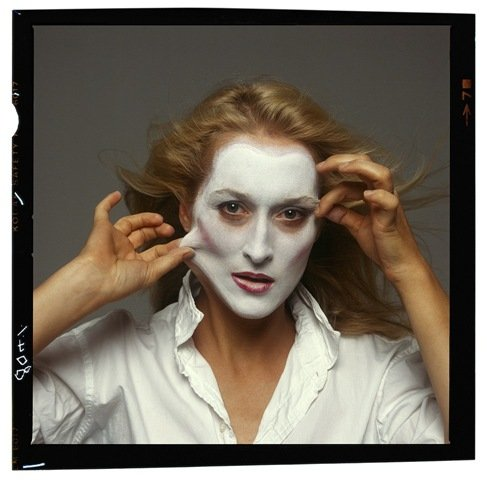            Interaction of process and task?
vs.
Name the person!         Name gender!
Question: 
	Which neural structures support face recognition?
Factorial:
Two or more variables (or factors) and the different levels of each variable are matched 

Test for interactions explicitly 

‘…perform a task where the cognitive components are intermingled in one moment, and separated in another instance of the paradigm’ (Amaro & Barker, 2006)

     2 factors x 2 levels = 4 conditions
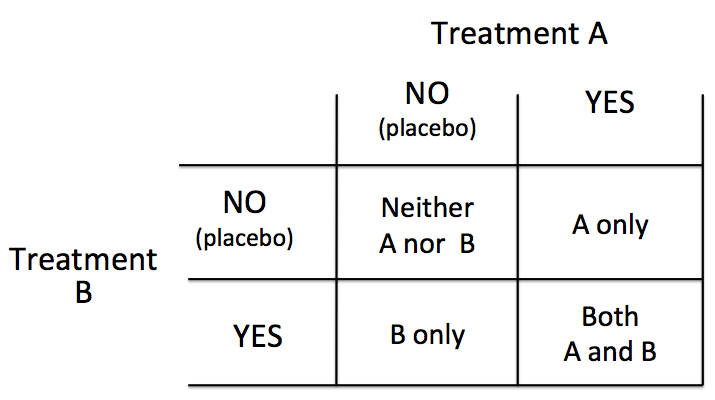 EXAMPLE: INTEGRATED RHYTHM CENTER?
Question: When performing a complex rhythm and melody, is there a shared rhythm centre? 
Or are there separate processes that control melody and rhythm ? 

In this example, the 2 factors are rhythm and melody:

a - simple rhythm
A - complex rhythm
b- simple melody
B - complex melody


The 4 outcomes are:
1 : simple rhythm, simple melody (ab)
2: simple rhythm, complex melody (aB)
3: complex rhythm, simple melody (Ab)
4: complex rhythm, complex melody
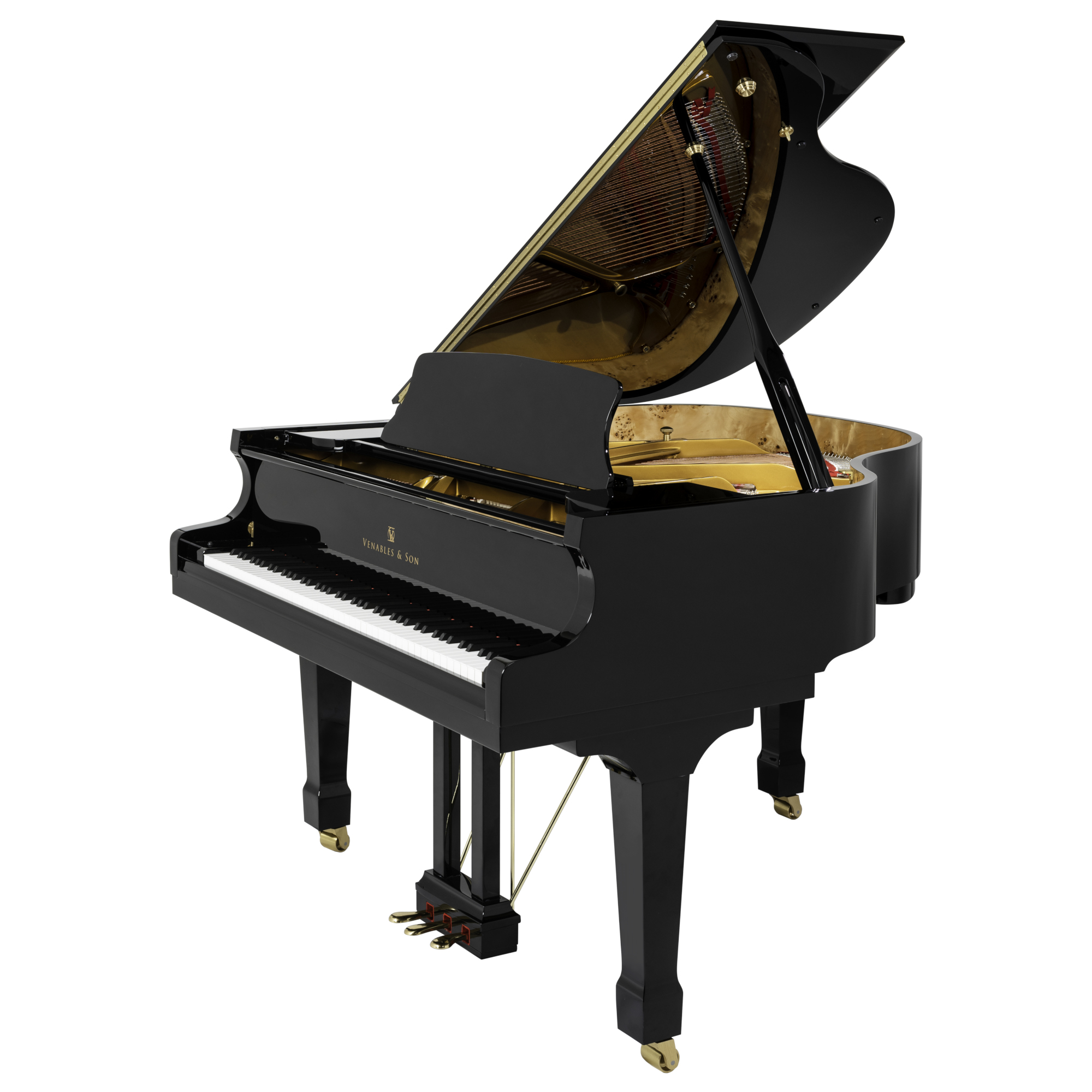 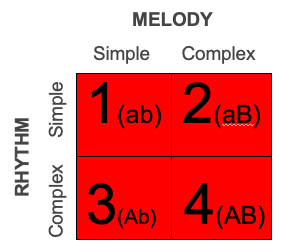 (AB)
Ways to interpret factorial design results:
Main Effects:  Melody and Rhythm separately 

→(1+2) - (3+4) = Main effect of Rhythm
→(1+3) - (2-4) = Main effect of Melody




Simple Effects: Each outcome in the condition of another. 

Eg. 
2-1 = complex melody, in the context of simple rhythm
4 -2 = simple rhythm in the context of complex melody
MELODY
  Simple      Complex
1(ab)   2(aB) 
3(Ab)  4(AB)
RHYTHM
Complex     Simple
Parametric:
A A A A A
Based on the idea that cognitive demand of task vary systematically with BOLD signal
Incrementally increase difficulty of task; relate to BOLD signal
Step-wise increase 

Allow dissociation between areas functionally associated with task & other ‘maintenance’ areas
However, other circuits may be recruited at higher cognitive demand 


Example: increasing the blurriness in audio, and telling subject to write down what they hear. 
Increasing difficulty in face recognition test  more complicated faces
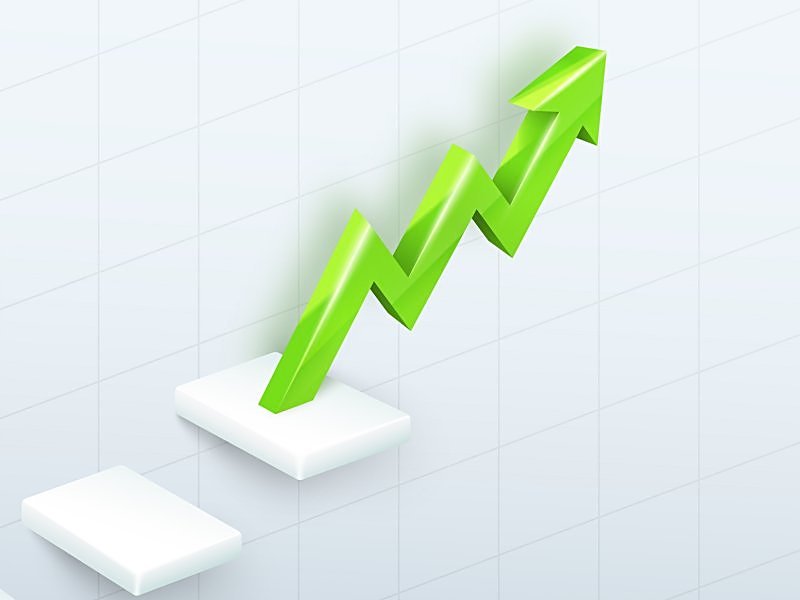 Conjunction:
Isolate process of interest by finding commonalities between task conditions

Task pair 1: subtraction isolating A & B
Task pair 2: subtraction isolating A & C


Main purpose is to see the similarities between areas. 


Example Question: Is there one rhythm center for Hand movements, foot movement and speech?
A = process of interest
Question: Is there one rhythm center for hand movements, foot movement and speech?
Do these regions have a shared rhythm center or are there different modalities for each region? 
Superimpose the fMRI scans over each other and measure commonality. 

Results: 
Commonality in activated regions and voxel = shared rhythm center 
No commonality = separate rhythm centers
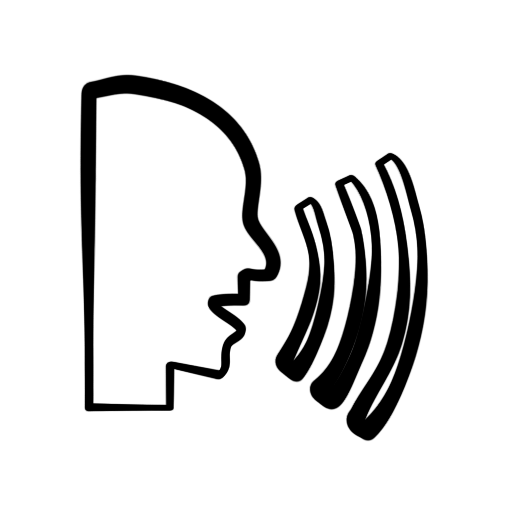 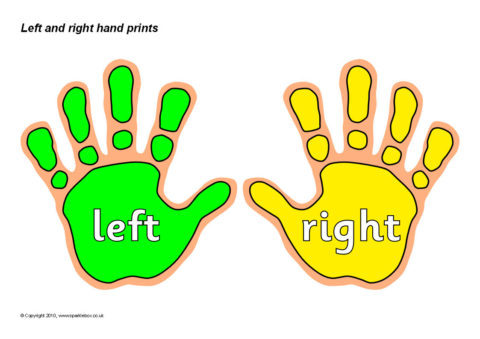 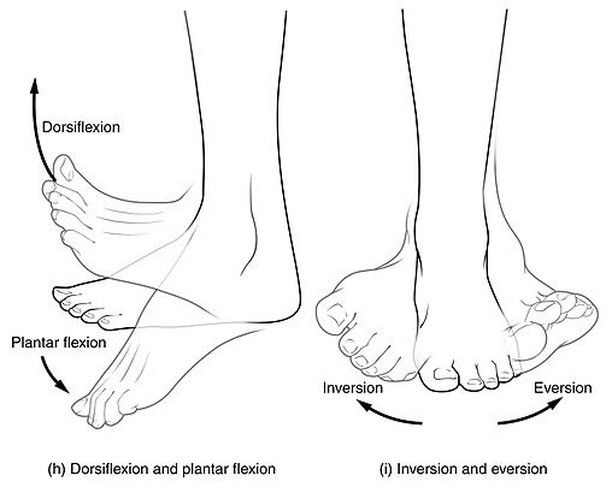 Ways of testing for conjunction:
Global Null Hypothesis:
Conjunction Null Hypothesis:
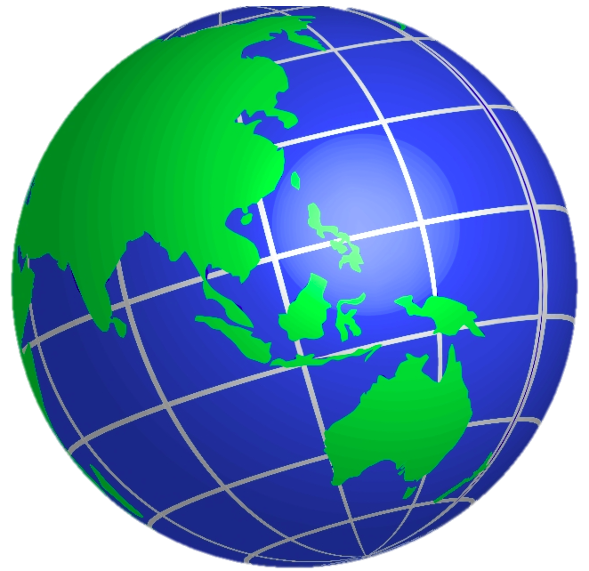 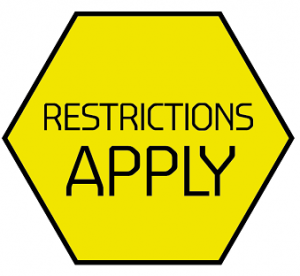 More strict analysis 
P = 0.05 
Therefore, only activation over the p value threshold, can reject the null hypothesis and prove overlapping activation
More lenient analysis 
More lenient numerical value 
Allows researchers to indicate trends in activation 
Shows a more directional effect
Reasons for use:

Conjunction NH: Drug trials – need a strict design, with a conservative null hypothesis.  Has a large effect on people 

Global NH: Activation of Speech and arm movement
Summary:
Amaro & Barker (2006)
Study Design Overview:
Subtraction
Conjunction
Factorial
Parametric


Stimulus presentation strategies
Blocked
Event-related
Mixed
Presenting stimulus:
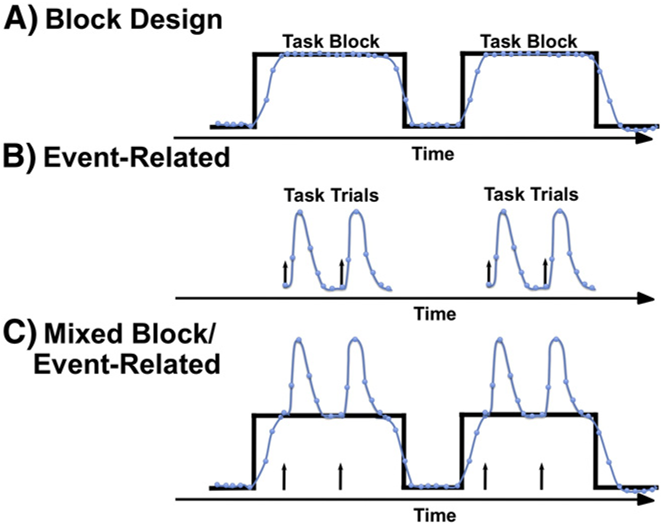 How to present your stimulus? 

Detection: knowing which voxel is active (spatial resolution)

Estimation: time course of active voxel (temporal resolution)
Petersen & Dubis (2012)
Block design:
Alternating between task conditions


Strong detection/statistical power
Maximise data variability due to experimental manipulation (between-conditions variability)
Minimise other sources of data variability (within-conditions variability)

However…
Insensitive to shape and timing of hemodynamic response
Expectancy effect.                                       		      






 Based on Huettel (Chapter 9)
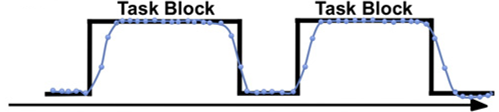 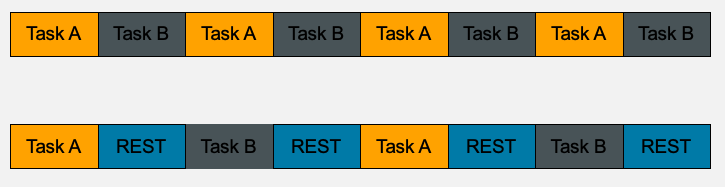 Example block design:
Task A vs. Task B
Example: Squeezing Right Hand vs. Left Hand
Allows you to distinguish differential activation between conditions
Does not allow identification of activity common to both tasks
Can control for uninteresting activity

Task A vs. No-task
Example: Squeezing Right Hand vs. Rest
Shows you activity associated with task
May introduce unwanted results
Pros and Cons of Blocked Design:
Pros:
Avoid rapid task-switching (e.g. patients)
Fast and easy to run;
Good signal to noise ratio


Cons:
Expectation
Habituation
Signal drift
Poor choice of baseline may preclude meaningful conclusions
Can’t have Many tasks, that cannot be conducted repeatedly
Event-related design:
Evoke process of interest transiently by brief presentation of individual stimuli




Task order randomised
Better estimation of HRF shape and timing
Allow trial-by-trial sorting based on subject response

However…
Evoke smaller changes in BOLD signal
Larger switching cost between tasks?


	 				      Based on Huettel (Chapter 9)
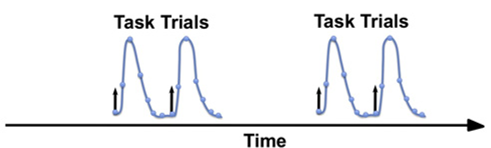 Pros and Cons of Event Related Design:
Pros:
Real world testing
Eliminate predictability of block designs (e.g. expectation);
Can look at novelty and priming;
Can look at temporal dynamics of response.

Cons:
Lower statistical power (small signal change)
More complex design and analysis (esp. timing and baseline issues).
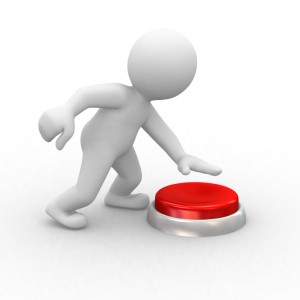 Mixed designs:
Combination of blocked and event-related designs
Stimulus present in regular blocks; >1 types of events per block

Analysis of IVs on different time scale 
Block -> state-related processes (e.g. attention) 
Event -> item-related processes (e.g. button press)
Example of a mixed design:

Within task block, subject is presented with a video of different numbers. The event is a letter of the alphabet coming up in that sequence. 

The subject is told to press the button when a letter is presented. 

Block stimuli: video of numbers

Event Stimuli: letter presented
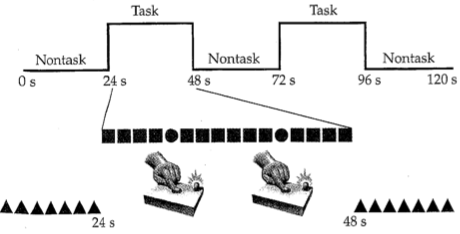 Summary:
4 different types of Study design: 

Subtraction 
Factorial 
Parametric 
Conjunction 

3 Different Stimulus presenting Designs: 
Block Design 
Event related Design 
Mixed Design 

Take home note: Which ever study design you choose in both design or stimulus presenting strategies, it all depends on your question!
Efficiency and optimisation of fMRI designs
A good fMRI design needs two things…
An appropriate study design: Induce subject to do or experience the psychological state that you want to study (psychological)
Efficiency: Effectively detect brain signals related to those psychological states (statistical)

You can have a great psychological experiment with huge neuronal response, but be completely unable to identify this in fMRI-signal because you can’t disassociate the BOLD signal
Outline
General advice 
Terminology 
Challenges with BOLD IR 
Stimulus timing: One condition 
Fourier Transformation 
High-pass filtering 
Stimulus timing: Two/more conditions 
Different efficiencies for different contrasts 
Correlation between regressors
General advice
Scan for as long as possible
Avoid fatigue, habituation and discomfort 
Statistical power (40-60 mins)
Group analysis: number of subjects
keep subject as busy as possible
Minimise the time subjects are not engaged in a task
Breaks in scanning 
disrupts the spin equilibrium 
reduce efficiency of any temporal filtering 
"session" effects
400
100
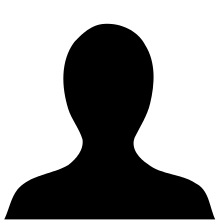 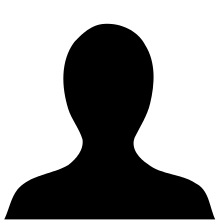 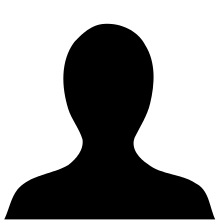 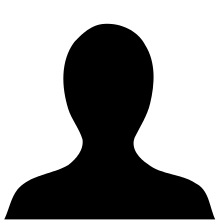 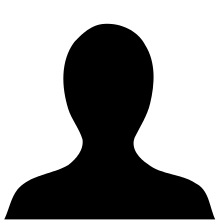 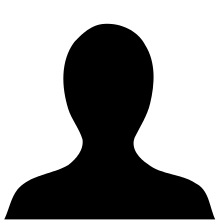 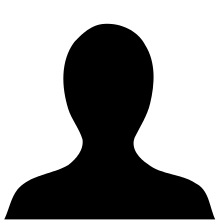 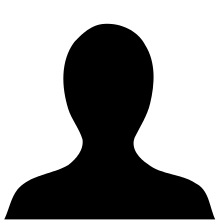 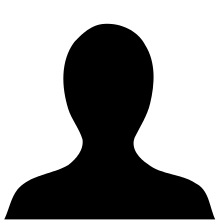 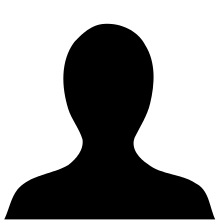 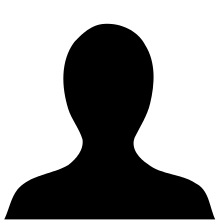 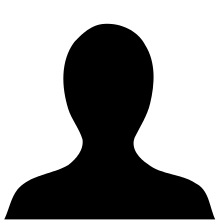 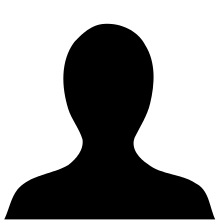 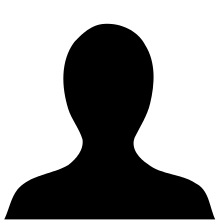 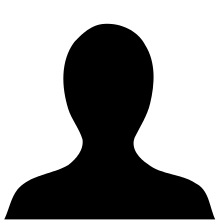 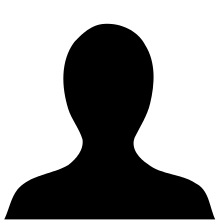 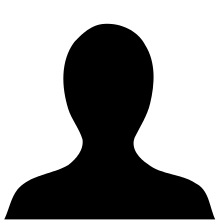 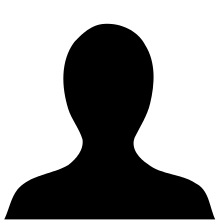 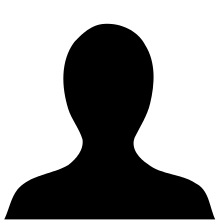 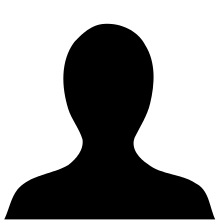 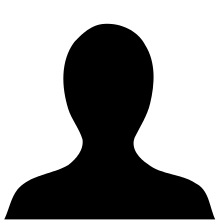 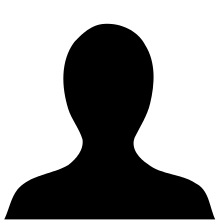 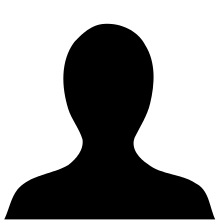 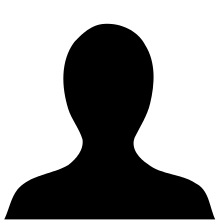 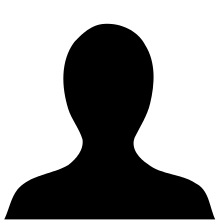 This Photo by Unknown Author is licensed under CC BY-SA
Terminology
Trials: replication of a condition
Components of a trial: bursts of neural activity, or periods of sustained neural activity 
For example, a working memory trial can consist of a stimulus (event), a retention interval (epoch) and a response (event).
Stimulus Onset Asynchrony (SOA): time between onset of two different stimuli 
Inter-Trial Interval (ITI): time between the onset of successive trials
Inter-Stimulus Interval (ISI): time between the offset of one component and the onset of the next
Challenges with BOLD Impulse response
BOLD impulse response (IR)
Haemodynamic Response Function (HRF): relation between burst of neuronal activity and BOLD signal 
Typical response: peak at 4-6, undershoot at 10-30s, returns to baseline at 25-32s
Problems: 
Delayed and dispersed BOLD response
Low frequency noise
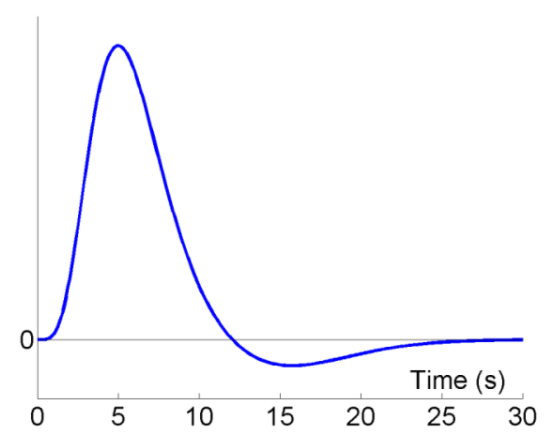 Optimising efficiency: stimulus timing
Temporal convolution model 
Stimulus x IR = Predicted fMRI data 

The following examples will use this model 
Stimulus timing 
You want trials to be temporally close to limit ITI
In order to be sensitive to differences between trials close together in time (i.e., <20 s), you can either
Fix SOA but vary the order of trials
Fix the order but vary the SOA
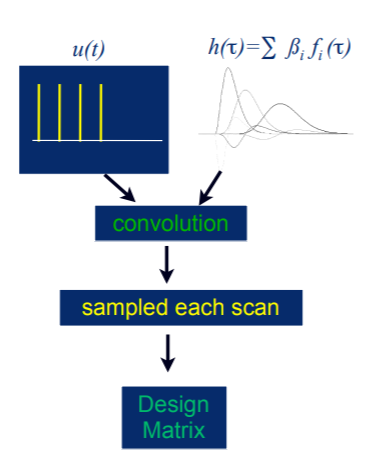 GLM: Y(data) = X(design matrix) . β(parameters) + ϵ(error)
Stimulus timing: Single condition vs baseline
Fixed SOA
SOA = 16s






SOA = 4s
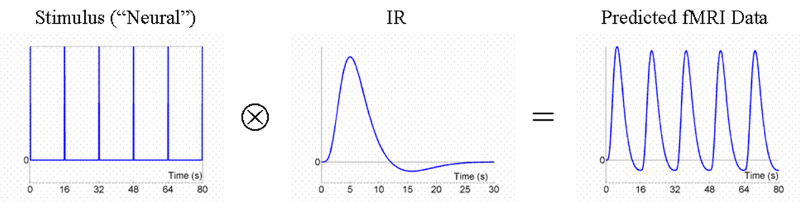 Not efficient  - Low variability of the signal
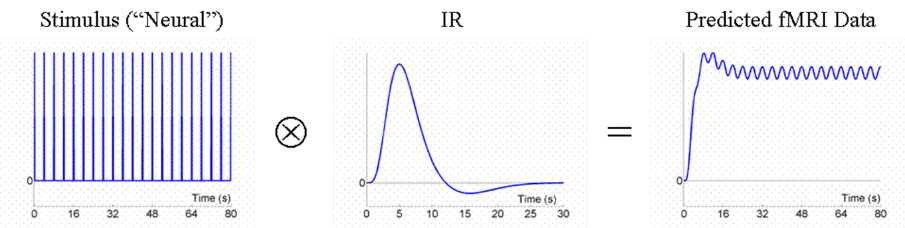 Even less efficient – “raised baseline”
Varied SOA
Stochastic design: minimal SOA of 4’s, but only a 50% probability of an event every 4s 
Only half stimulus used compared to 4s SOA, but more efficient.
Reason: 
Larger variability in signal 
Has a good ability to estimate the shape of the BOLD IR
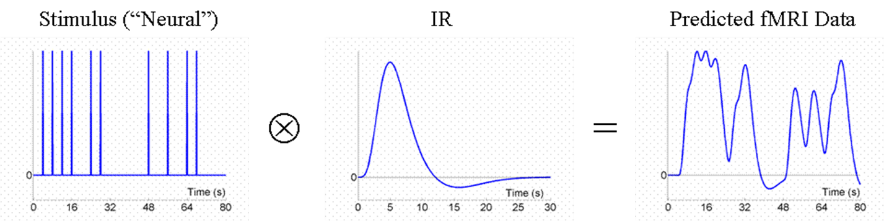 Varied SOA
Blocked design: vary the SOA in a systematic fashion (block of 5 stimuli every 4s with 20s rest)






More efficient than a stochastic design 
Why? – explained using the Fourier transform of each function
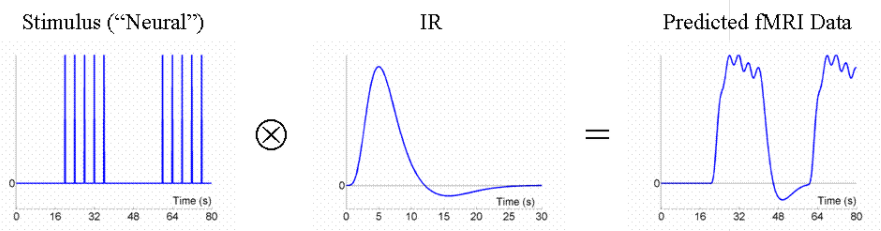 Fourier transform
FT  plots magnitude as a function of frequency 

The BOLD IR acts as a low pass filter and attenuate higher frequencies. 

Block design more efficient because  the majority of signal is “passed” by the IR filter
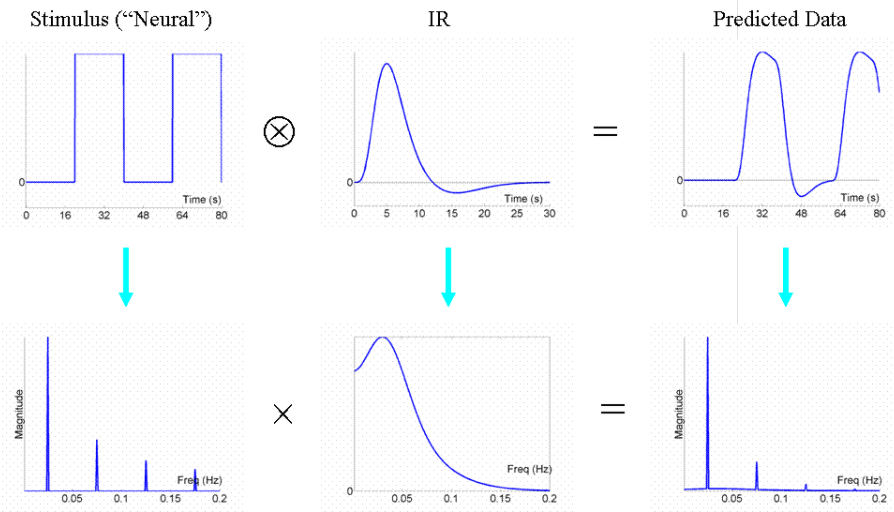 Most efficient design
Majority of signal passed by the IR, not filtered out. 
Stimulus frequency should be best aligned with the dominant frequency of the IR (.03 Hz) or 1 waveform in 32 seconds
Issue: Practically, it would not be possible for most designs which have discrete events rather than modulated changes.
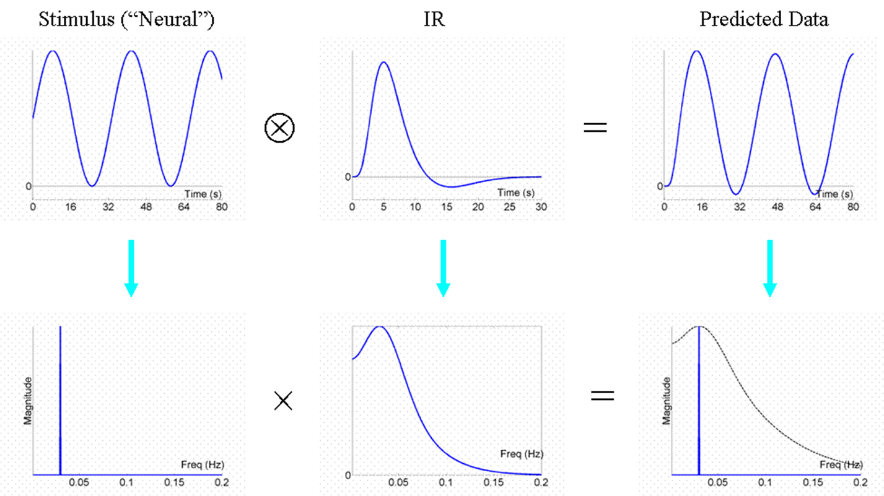 Problem: low frequency noise
Two main components of fMRI noise: 
low-frequency "1/f" noise
background "white noise“
Causes: scanner drift, gradual changes in physical parameters 
Solution: High-pass filter 
Goal: maximise the loss of noise and minimise the loss of signal
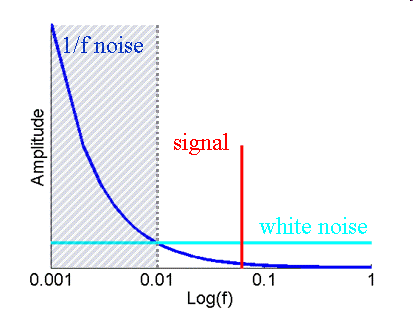 Consequences of high pass-filtering
The high-pass filter would cause issues with design blocks that are too long

Block designs are only efficient when the block length is short 

Issue with block design: subject may become aware of blocking and alter strategy/attention 

compromise between efficiency and predictability
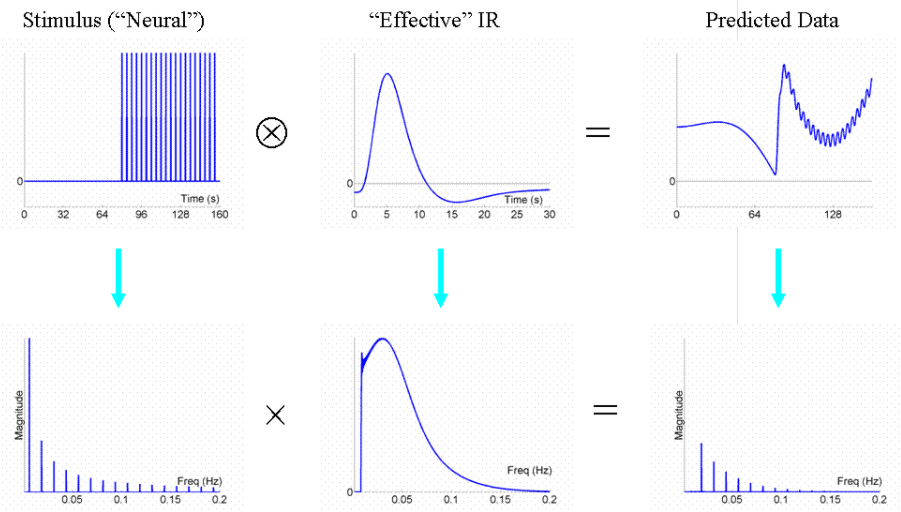 Revisiting the stochastic design
The high-pass and low-pass filter discussed create a single band-pass filter or ‘efficient HRF”
Minimal SOA of 4’s, but only a 50% probability of an event every 4s
randomised SOA "spreads" the signal energy across a range of frequencies
Majority of signal is passed  reasonably efficient design 

Best practice for event related designs
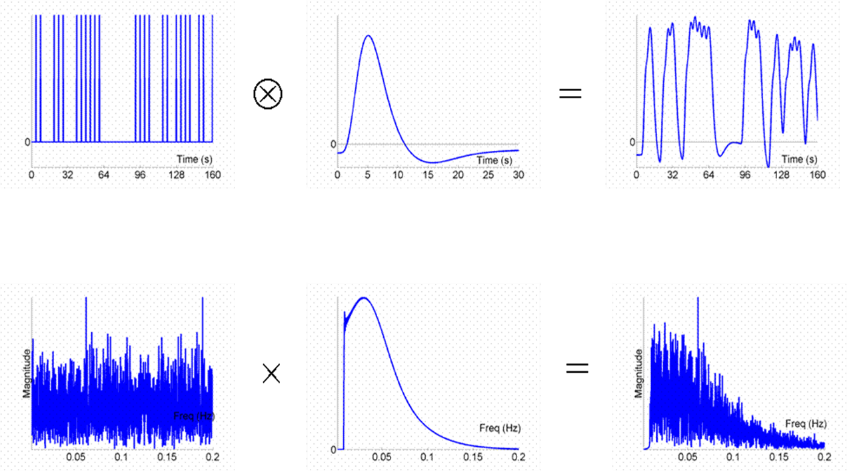 Stimulus timing: 2 or more conditions
GENERAL LINEAR MODEL
GLM: Y(data) = X(design matrix) . β(parameters) + ϵ(error)
Efficiency(e) is the ability to estimate β (parameters), given the design matrix (X) for a particular contrast (c) and the given noise variance (σ2)
e(σ2, c, X) = {σ2cT (XTX)-1 c}-1
The efficiency for each contrast is different 
High covariance (correlation) between regressors can reduce efficiency.
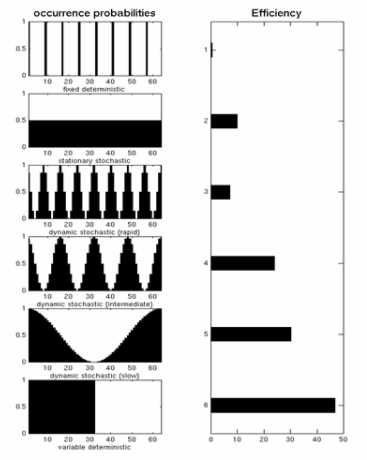 Different efficiency for different contrasts
A fully randomised design with two event-types (A and B, let’s say happy and sad faces).
Long SOAs (16-20s) are optimal for common effect (A+B)
Short SOA’s are optimal for the differential effect (A-B)
Trade off: The optimal SOA depends on the speciﬁc contrast of interest. 
What about when you want to be sensitive to both contrasts?
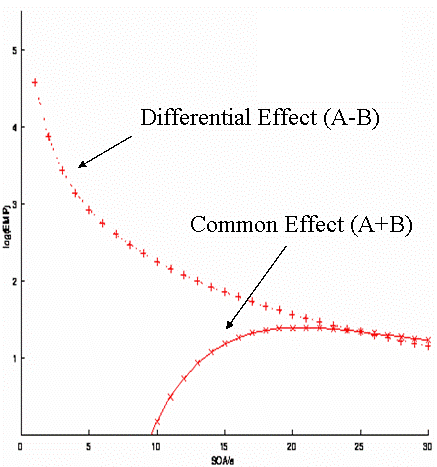 Reducing the trade off: null events
Null events: “fixation trials” allow for selective averaging 
Purpose: buy us efficiency for detecting the common effect (A+B) even at short SOAs with a small reduction of efficiency for detecting the differential effect (A-B)
This is equivalent to the stochastic design – randomises SOA between the events of interest
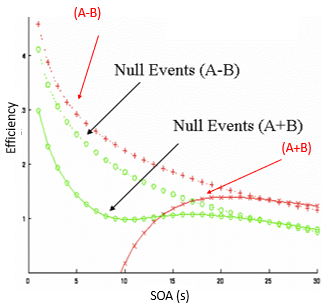 Correlation between regressors
Efficiency can be considered in terms of the correlation between regressors.
Differential effect (A-B) has a high negative correlation 
Common effect (A + B) has low variance 
Corresponds to different efficiency for different contrast
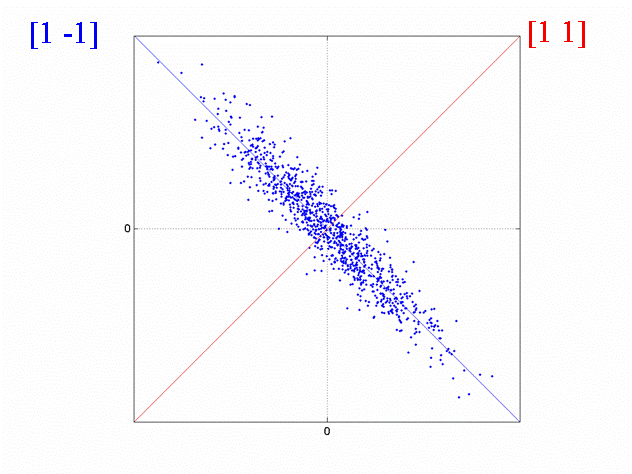 e(σ2, c, X) = {σ2cT (XTX)-1 c}-1
Reducing correlation between regressors
Issue: High correlation between two regressors means that the parameter estimate for each one will be estimated inefficiently 
Solution: 
C -- Keep stimulus-response interval fixed at 4s, but only cue a response on a random half of trials. 
It will reduce correlation between the regressors and increases efficiency
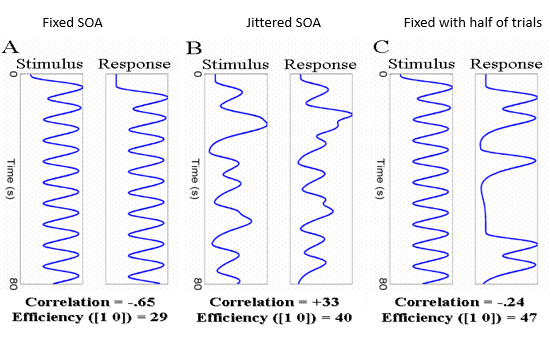 Conclusions:
STUDY DESIGN: 
Factorial: Subtraction : Task A – Task B 
can look at multiple factors in an experiment 
Parametric: Task increases in difficulty 
Conjunction: Looking for similarities in brain activation for multiple different regions. 

STIMULUS PRESENTING DESIGN: 
Blocked design – sustained stimuli 
Event related – event related stimuli 
Mixed design – combination of the two.
Consider efficiency before experiment - prioritise study design being appropriate for the research question

Block design (short block length ~20sec) are most efficient

Stochastic designs are also useful in specific contexts - For specific inferences linked to particular events at particular times

Different contrasts have different efficiencies – bridge the gap with null events 

Correlation between regressors should be considered and minimised to improve efficiency
References
Rik Henson’s SPM guide: http://imaging.mrc-cbu.cam.ac.uk/imaging/DesignEfficiency
Amaro Jr., E., & Barker, G. J. (2006). Study design in fMRI: Basic principles. Brain and Cognition, 60, 220-232. doi: 10.1016/j.bandc.2005.11.009
Calamante F. et al. (1999) Measuring cerebral blood flow using magnetic resonance techniques. J Cereb Blood Flow Metab 19, 701-35.
Dougherty D., Rauch S., Rosenbaum JF. (2004). Essentials of Neuroimaging for Clinical Practice
Huettel S., Song A., McCarthy G. (2009). Functional Magnetic Resonance Imaging McRobbie D. et al. (2008). MRI From Picture to Proton
Previous MfD slides
References
SPM course slides (2016)
Scott A. Huettel. (2004). Functional Magnetic Resonance Imaging. Chapter 9.
Friston, K. J., Price, C. J., Fletcher, P., Moore, C., Frackowiak, R. S., & Dolan, R. J. (1996). The trouble with cognitive subtraction. NeuroImage, 4(2), 97–104. 
Price, C. J., & Friston, K. J. (1997). Cognitive conjunction: a new approach to brain activation experiments. NeuroImage, 5(4 Pt 1), 261–70.
Amaro, E., & Barker, G. J. (2006). Study design in fMRI: Basic principles. In Brain and Cognition (Vol. 60, pp. 220–232). 
Seidman, L. J., Breiter, H. C., Goodman, J. M., Goldstein, J. M., Woodruff, P. W., O’Craven, K., et al. (1998). A functional magnetic resonance imaging study of auditory vigilance with low and high information processing demands. Neuropsychology, 12, 505–518. 
Petersen, S. E., & Dubis, J. W. (2012). The mixed block/event-related design. NeuroImage.
Donaldson, D. I., Petersen, S. E., Ollinger, J. M., & Buckner, R. L. (2001). Dissociating state and item components of recognition memory using fMRI. NeuroImage, 13(1), 129–142. 
https://mediacentral.ucl.ac.uk/Player/2897
https://www.coursera.org/learn/functional-mri-2/lecture/zVWBb/module-7a-advanced-experimental-design-i-fundamentals-of-design-efficiency
http://imaging.mrc-cbu.cam.ac.uk/imaging/DesignEfficiency



Thank you: Dr Sara Bengtsson